Safety and Sanitation GuidelinesHospitality Services
Hospitality Industry Goals
Make sure guests feel:
Good
Safe
Happy
Welcome
[Speaker Notes: We will focus on safety in this lesson. Safety and Sanitation Guidelines slide presentation is divided into three sections: • Guest Safety and Sanitation Basics • Emergency Situations • Equipment Safety and Maintenance]
Guest Safety and Sanitation Basics
Safety 
Liability Limits 
Key Control Procedures 
Health Inspections 
Cleaning and Sanitizing 
Sanitizing Guest Rooms
Safety
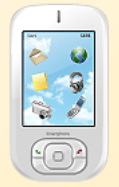 Guests expect:
Food to be wholesome and safe
Personal belongings to be safe
Equipment to be in safe working order
Hospitality businesses to be prepared for accidents and emergencies
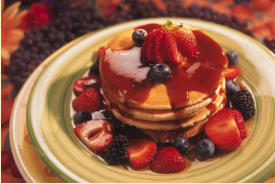 [Speaker Notes: When guests visit restaurants, hotels, and other hospitality businesses they expect all food to be wholesome and safe. Customers expect their persons and their belongings to be safe when they stay at lodging properties. Guests also expect hospitality businesses to be prepared for accidents and emergencies.]
Liability Limits
Depends on the situation
Safe deposit boxes available
Innkeeper’s Laws
Limits the amount of money a hotel must pay a guest
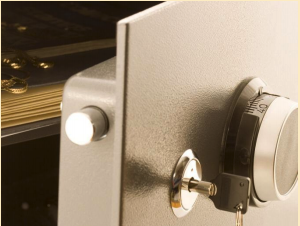 [Speaker Notes: Liability means responsibility to pay for damage or loss. The degree of liability depends on the situation. Most hotels provide a safe deposit box or an in-room safe for guests to place valuables. Most states have rules that protect hotels by limiting the amount of their liability for losses and is known as Innkeeper’s Laws. A limitation of liability is a limit on the amount of money that a hotel must pay a guest for a loss of property. Hotels must post signs that explain liability limits and provide a safe for valuables.]
Key Control Procedures
Systems: 
Hard key 
Electronic key 
Key card
Size of a credit card 
Made of: 
Plastic
Metal
Pressed paper
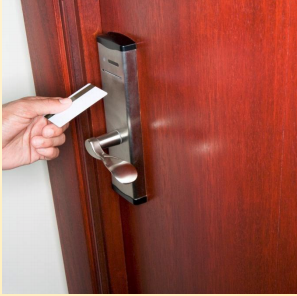 [Speaker Notes: Hard key system – a metal key fits into a keyhole in a lock. Less expensive in the beginning but guests forget to return them at checkout. They can be lost or stolen and then the locks have to be replaced and new keys made. In the long run, they are more expensive. Electronic key system – “key” is actually a card with a magnetic strip that contains the room combination. More expensive in the beginning but if lost or stolen, the computer can cancel combination. Key card fits into a special lock in the door, where the magnetic strip is read. If the combination matches, the door is unlocked. They do not have the room number or hotel information on them.]
Health Inspections
Conducted regularly by local health department
Inspections include: 
Kitchen 
Storage 
Bar 
Restaurant areas
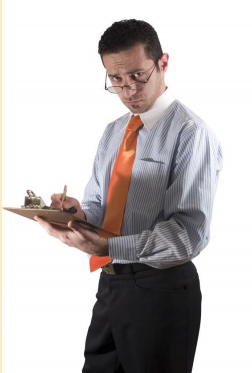 [Speaker Notes: Inspectors look for compliance with sanitation standards, the absence of pests, proper care and handling of food, proper food storage techniques, and correct temperature of wash water.]
Cleaning and Sanitizing
Cleaning removes food and dirt from surface 
Sanitizing reduces pathogens on a surface to safe levels
Prevents the spread of pathogens to food. 
Steps:
Clean the surface
Rinse the surface 
Sanitize the surface 
Allow the surface to air-dry
[Speaker Notes: Click on the hyperlink Sanitizing the Kitchen to view the video. All surfaces must be cleaned and rinsed. Such as: •Walls •Storage shelves •Garbage containers Any surface that touches food must be cleaned and sanitized. Such as: •Knives •Stockpots •Cutting boards Sanitizing the Kitchen Consumers can protect themselves by preventing the spread of germs by both cleaning and sanitizing surfaces where food is prepared. This video explains how to make sanitizing solution with ingredients most people already have around the house. http://youtu.be/_9IhS2jv2OM This solution can also be used to sanitize work surfaces.]
Sanitizing Guest Rooms
Bathrooms
Sink 
Toilet
Tub 
floor 
Linens 
Sheets 
Pillowcases 
Pillow protectors
Towels 
Washcloths
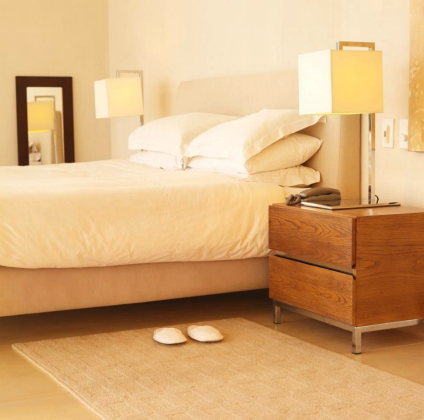 [Speaker Notes: Guest rooms often provide good places for pathogens to grow. Many different people use them every day and even bring germs with them. Bathrooms and laundry must be cleaned and sanitized to prevent illness.]
Emergency Situations
Emergencies 
Safety Guidelines
Fire Extinguisher 
First Aid and CPR 
Threats
Emergencies
Emergency Action Plan
Fire 
Natural disasters 
Medical emergencies
Industrial accidents
Civil disturbances
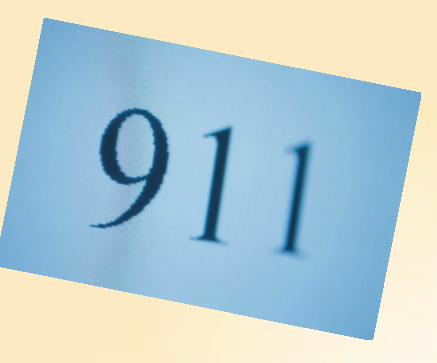 [Speaker Notes: Fires can result from: •careless handling of cigarettes and matches •defective electrical wiring •defective appliances and heating equipment •grease buildup in ventilation hoods •unattended flames in the kitchen •flammable liquids Natural disasters include: •Weather emergencies •Hurricanes •Tornadoes •Lightning •Blizzards •Flooding •Earthquakes Medical emergencies include: •Minor injuries •Life-threatening events Industrial accidents include: •Chemical spills •Gas explosions •Toxic chemical releases •Nuclear power plant accidents Civil disturbances include: •Riots •Acts of war •Workplace violence •Terrorist attacks]
Safety Guidelines
Be sure to locate:
Potential dangers
Emergency exits and routes
Handwashing stations
First aid kits
MSDS information
[Speaker Notes: Be aware of your surroundings and locate: • any potential dangers • where to exit in case of emergency]
Fire Extinguisher Tutorial
Know how fire extinguishers are classified
Inspect the fire extinguisher
Decide if you will evacuate or stay and fight
Remember the acronym PASS
Pull the pin
Aim at the base of the fire
Squeeze the lever
Sweep back and forth
[Speaker Notes: Click on the hyperlink Fire Extinguisher Tutorial to view the short video. Training video for using a fire extinguisher http://youtu.be/2Z2C13gJh-g Step 1: Know how fire extinguishers are classified Know how fire extinguishers are classified. Class A extinguishers are for common combustibles like paper or wood; Class B are for flammable liquids; and Class C are for electrical fires. The Red Cross recommends ABC classified fire extinguishers for home use. Step 2: Inspect the fire extinguisher Inspect the fire extinguisher before use. Read instructions and warnings; check that the pressure gauge needle is in the green portion of the gauge; and check for a clogged nozzle, a broken seal, or other damage. A fire extinguisher won’t work if it’s not properly charged. The pressure gauge measures the charge. Step 3: Decide if you'll evacuate or stay and fight Decide if you’ll evacuate or stay and fight the fire. Consider the size of the fire, the amount of smoke in the room, and whether there is a reliable escape route. Step 4: Remember the acronym PASS Remember the acronym PASS. It stands for Pull, Aim, Squeeze, and Sweep. Step 5: Pull the pin that unlocks the operating handle Pull the pin or ring that unlocks the fire extinguisher’s operating handle, and aim the extinguisher at the base of the fire. Aim at the fire from 6 to 8 feet away. Step 6: Squeeze extinguisher lever to discharge contents Squeeze the extinguisher lever to discharge its contents, and sweep the hose back and forth until the extinguisher is empty. Food Network star Alton Brown used a carbon dioxide fire extinguisher, a water cooler bottle, and a tennis racket to make a fruit smoothie on television.]
First Aid and CPR
Examine the victim
Determine what is wrong
Choose an appropriate treatment
Carry out that treatment
[Speaker Notes: First aid is a treatment given to an injured or suddenly ill person before professional medical care arrives. Access to a first aid kit is beneficial. Encourage students to enroll in a hands-on first aid and CPR course from the American Red Cross, the American Heart Association, or the National Safety Council. Click on hyperlink to view short video on CPR. Official 2012 Hands-Only CPR Instructional Video Learn how to perform CPR in this 60-second video showing Hands-Only CPR in action http://youtu.be/zSgmledxFe8]
Threats
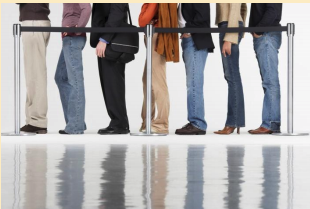 People
Hazards and accidents
Natural disasters
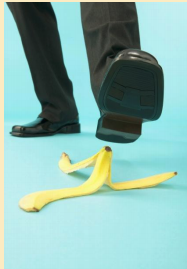 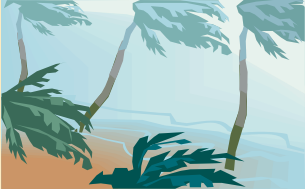 [Speaker Notes: People include: • trespasser – a person who enters a place of business or a guest room who does not belong there • intruder – a person who enters a place of business or a guest room who does not belong there • criminal – a person who has committed a crime • terrorist – a person who tortures or kills people for a political cause • thief – a person who robs and steals property from people and places • arsonist – someone who sets fires • burglar – a person who enters a building for the purpose of committing a crime • employees – sometimes steal money, supplies, hotel property, and guests’ property • guests – sometimes steal hotel property (towels and blankets) Hazards and accidents include: • fires • slips and falls • equipment breaking • illness Natural disasters include hurricanes, tornadoes, floods, and earthquakes.]
Equipment Safety and Maintenance
Engineering 
Safety
Engineering
Concerned with keeping all equipment in good working order 
Provides preventive maintenance for: 
Kitchen equipment 
Laundry equipment
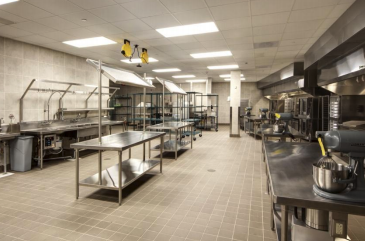 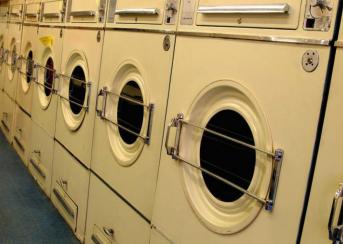 [Speaker Notes: Most restaurants and hotels contain a variety of equipment. Much of the equipment in restaurants and hotels is potentially hazardous and engineering is charged with keeping all items in good working condition.]
Safety
Equipment in restaurants and hotels is potentially hazardous
Engineering is charged with:
Preventing disasters 
Minor repairs 
Replacement of unsafe equipment
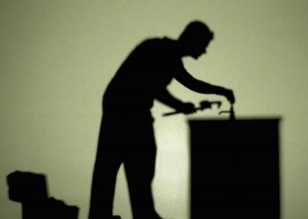 [Speaker Notes: The purpose of engineering is to keep the facility in top condition for safety, guest satisfaction, and profitability.]
References/Resources
Images:
Microsoft Office Clip Art: Used with permission from Microsoft.
Textbook:
Reynolds, J. S. (2010). Hospitality services: Food & lodging. Tinley Park, IL: Goodheart-Willcox Company.
YouTube™:
Fire Extinguisher Tutorial
Training video for using a fire extinguisher
http://youtu.be/2Z2C13gJh-g
Official 2012 Hands-Only CPR Instructional Video
Learn how to perform CPR in this 60-second video showing Hands-Only CPR in action  
http://youtu.be/zSgmledxFe8
Sanitizing the Kitchen 
Consumers can protect themselves by preventing the spread of germs by both cleaning and sanitizing surfaces where food is prepared. This video explains how to make sanitizing solution with ingredients most people already have around the house. 
http://youtu.be/_9IhS2jv2OM